Prognosprocess
Presentation av 
Prognosprocessen
i Tibro Kommun
Innehållsförteckning
1. Vad är en prognos 
2. Prognoshjulets 4 steg	- Steg 1: Planera och förbered	- Steg 2: Analysera och värdera	- Steg 3: Beräkna och agera	- Steg 4: Dokumentera
3. Hjälpmedel
4. Hur bokför vi och varför
1. Vad är en prognos?
Hur kommer mitt resultat
 se ut per sista december ?
[Speaker Notes: Starta med innehållsförteckning, se ppt budgetDenna ppt vore bra att få lite mer sektionerad. T.ex (inte fullständig, bara idéer)
- Vad är en prognos?- Olika steg i prognosarbetet
Hjälp och hjälpmedel?
Bra bild! Vad är en prognos… Bra starta med!]
Prognos
Prognos kallas ibland även för budgetuppföljning. Vid prognosen analyserar du jämfört mot budget. Prognosen/budgetuppföljningen avser årsprognos och gäller för kalenderåret januari - december.

Tibro kommun har två tertialprognoser. Tertialprognos 1 (T1)- Prognos 1 (P1) - Budgetuppföljning 1 per sista april. Tertialprognos 2 (T2) - Prognos 2 (P2) - Budgetuppföljning 2 per sista augusti . Utöver tertialprognoserna kan nämnden för din förvaltning beslutat om ytterligare månadsprognoser. 
Det ekonomiska grunduppdraget innebär en budget i balans. 
Syftet med prognos är att fånga upp eventuella budgetavvikelser i tid för att kunna agera, omfördela och omprioritera sina resurser (budget).
[Speaker Notes: Ev lyfta in snurran/tårtbitarna som en översikt tidigtKanske räcker ned Budgetuppföljning 1 per sista april (T1, P1 ?)
Ska syftet med prognos in före/efter denna bild?]
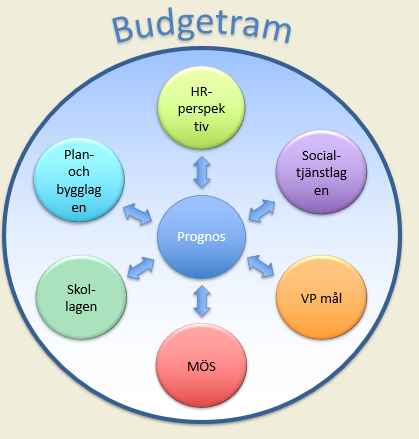 Förutom att följa lagar och förordningar, måste även hänsyn tas i prognosen till din fastställda budgetram. 
Ex på lagar och förordningar är MÖS, plan- och bygglagen, skollagen, socialtjänstlag.
Tänk på att ta med HR-perspektivet i processen.
[Speaker Notes: Lite tveksam till denna bild, vad vill vi ha sagt?Frågan om ekonomi vs verksamhet kanske bättre avhandla på annat ställe]
2. Prognoshjulets 4 steg
[Speaker Notes: Det första man tänker på är kanske att räkna…Syftet med att räkna…?Hur underlättar vi räknandet?]
Steg 1: Planera och förbered
Planera in egen arbetstid för årets prognoser/budgetuppföljningar. 
Boka in avstämningsmöten i förväg med ditt ekonomistöd om så önskas – för att ha möjlighet att reda ut osäkerheter eller frågetecken som uppkommit i din budgetuppföljning. 
Vid prognos är det viktigt att ha kontroll över vilka fakturor som är bokförda och vilka som endast är beställda men ännu inte är bokförda och betalda. För att underlätta detta, hantera/beslutattestera dina fakturor i ekonomisystemen dagen innan du planerar att genomföra din prognos. 
Uppdatera förändringar i personalkostnader och avtal, detta är oftast stora poster i prognosen.
Steg 2: Analysera och värdera
Analysera (utfall + beräknat utfall) jämfört mot budget
Hur ser din årsprognos ut totalt med den information du har?
Var realistisk och transparant i din prognos.
	- Hur stora är avvikelserna?
	- Hur stora är riskerna?
	- Vad beror avvikelserna på?
Steg 3: Beräkna och agera
Prognos enligt budget. Inga ytterligare behov – ingen åtgärd. 
Prognos inom budgetram men utökat/förändrat behov finns. Omprioritera resurser!
Prognos visar överskottFinns besparingskrav på kommun-, förvaltnings- eller verksamhets nivå ? Om inte, är det möjligt att arbeta in satsningar/utvecklingar i prognosen.
Prognos visar underskottBeräkna ekonomisk effekt av besparingsåtgärder, kommunicera med överordnad chef. När ska du agera?
[Speaker Notes: Kan man layouta på annat sätt?Kanske göra flera bilder? 1 Balans eller obalans 2) Vid balans 3) Vid obalansKanske ändå korta text lite t.ex. 3c]
När ska man agera?
Sannolikhet/Risk
Höga belopp

Säker prognos

”känslig” verksamhet – kan förvärras

”bestående” – nivåförändrande
Låga belopp

Osäker prognos

Stabil verksamhet – blir inte värre 

Tillfällig/engångs
Är budgetavvikelsen stor, har hög risk samt stor sannolikhet – agera och verkställ besparingar!
Steg 4: Dokumentera
Dokumentera, spara analyser och beräkningar enligt förvaltningens direktiv. 
 Tertialprognoserna registreras i ekonomisystemet.
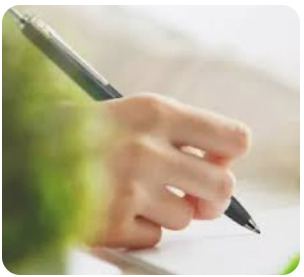 3. Hjälpmedel
Använd förvaltningens anvisade mall för ekonomisk uppföljning – prognos.
Följ förvaltningarnas instruktioner/anvisningar som finns för prognosarbetet.
Ta hjälp av förvaltningens mallar för personalkostnader.	- Finns det mer information i Medvind avseende sparad semester, OB 		   mm?	- Analysera lönekostnaderna djupare i ekonomisystemets löneflik via 		  lönearter.
Ta hjälp av ekonomisystemet för att ta fram rapporter.
Saknar du något eller har frågor, ta kontakt med ekonomienheten!
4. Hur bokför vi och varför?
Vi ska alltid bokföra kostnader och intäkter på rätt konto och verksamhet enligt Kommun-bas, oavsett vart budgetmedlen ligger. Budgetansvarig chef får istället justera/ändra i sin prognos.
Val av konto- och verksamhetsnummer styr vår inrapportering till Statistiska Centralbyrån, SCB. Detta mynnar ut i analys av vad våra verksamheter kostar, och möjlighet till jämförbar statistik som kan vara en beslutsgrund för kommande budgetram.
[Speaker Notes: Mycket bra bild!I stycket varför skulle jag vilja att vi formulerade något kring att informationen i redovisningen annars blir förstörd. Vi kan inte dra några slutsatser av den.
Kanske t.o.m. i någon eller flera av dess ppt skulle ha en generell bild om budget (vår planering) – prognos (hur vi tror det blir) - redovisning (hur det blev)]
Checklista prognos
Förändringar i personalbudgeten ? - Ändrad tjänstegrad ? - Avslutad tjänst eller pensionsavgång med sparade semdgr ?  - Nya tjänstledigheter ? - Föräldraledighet med + 10% Fp-tillägg i 6 mån om personal varit anställd minst 1 år?- Vikariat ?  OB, mertid mm ?  Nya löner ?- Ändrad kontering ?
Nya avtal ?Förändring i befintliga avtal, prisuppräkning mm ?Förändring i köp av platser ?
Statsbidrag ?Arbeta in intäkterna. Om motprestation för statsbidraget finns, arbeta även med dess kostnader i prognosen.
Hur ser övriga driftsposter i budgeten ut ?
Stäm av med verksamhet om så behövs.- Inköpsbehov, om prognosresultat så medger?- Större genomförd beställning som ännu ej är levererad, bokförd och betald ?- Identifiera förändrade behov i verksamheten.
För en utökad checklista se bilaga ”Checklista prognos”.
[Speaker Notes: Göra ett avsnitt hjälpmedel…
Lägga checklistan ”sist”.
Den omfattande checklistan sist eller som ”bilaga” med typ Personalkostnader – frågor du kan ställa dig? Externa projektmedel…]
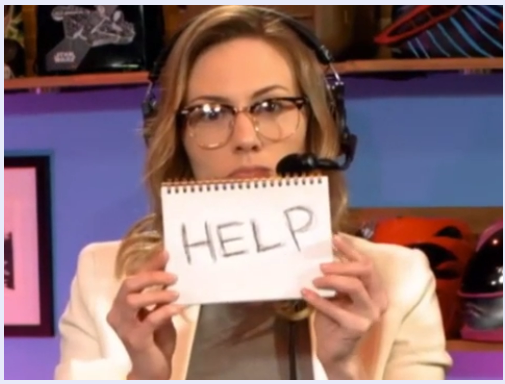